Building an Intra-operative “Kinect” with a Flexible Endoscope
Implement structured light with an existing laser pattern by integrating with a flexible endoscope through the working channel.
What Students Will Do:
Calibrate 3D sensor with light and camera
Implement real-time 3D reconstruction
Implement “camera tracking” to stitch 3D reconstruction
Tested under both static and dynamic scenarios
Deliverables:
Source code and quantitative demonstration of: calibration (with accuracy), reconstruction (with accuracy), and camera tracking (with accuracy)
Size group: 1-3
Skills: intro to computer vision; Python, C++, or MATLAB
Mentors: Austin Reiter, Russ Taylor
Application to Sleep Apnea
This technology incredibly useful for diagnosing and planning interventions for Sleep Apnea
Dynamic 3D reconstruction from video an unsolved problem in medical computer vision field
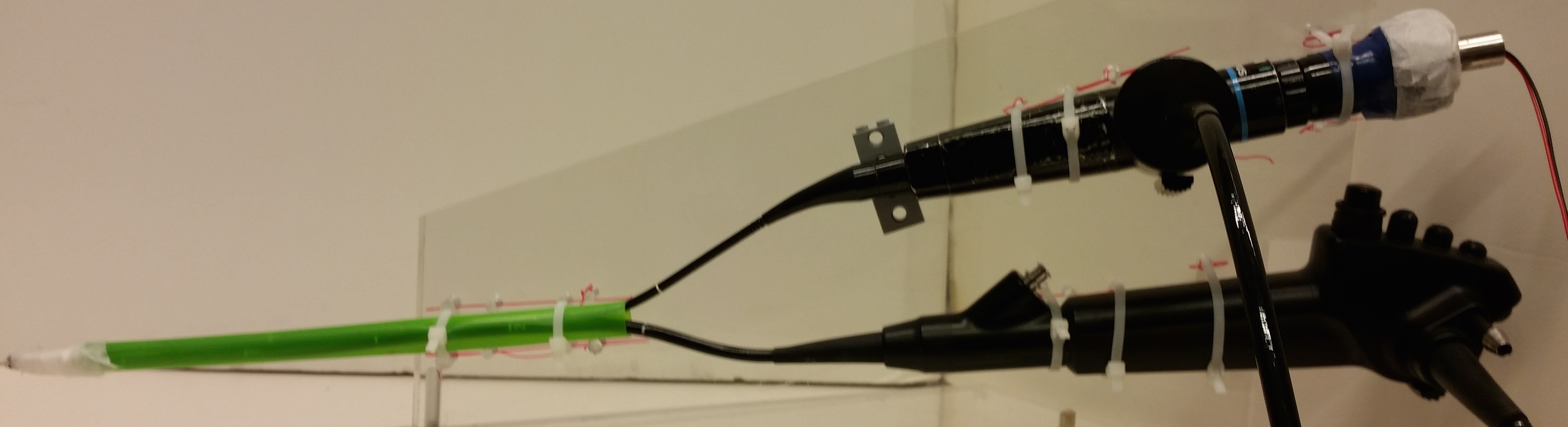 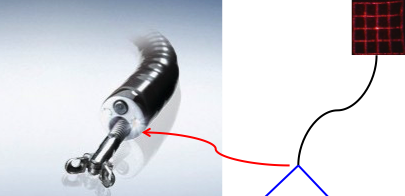 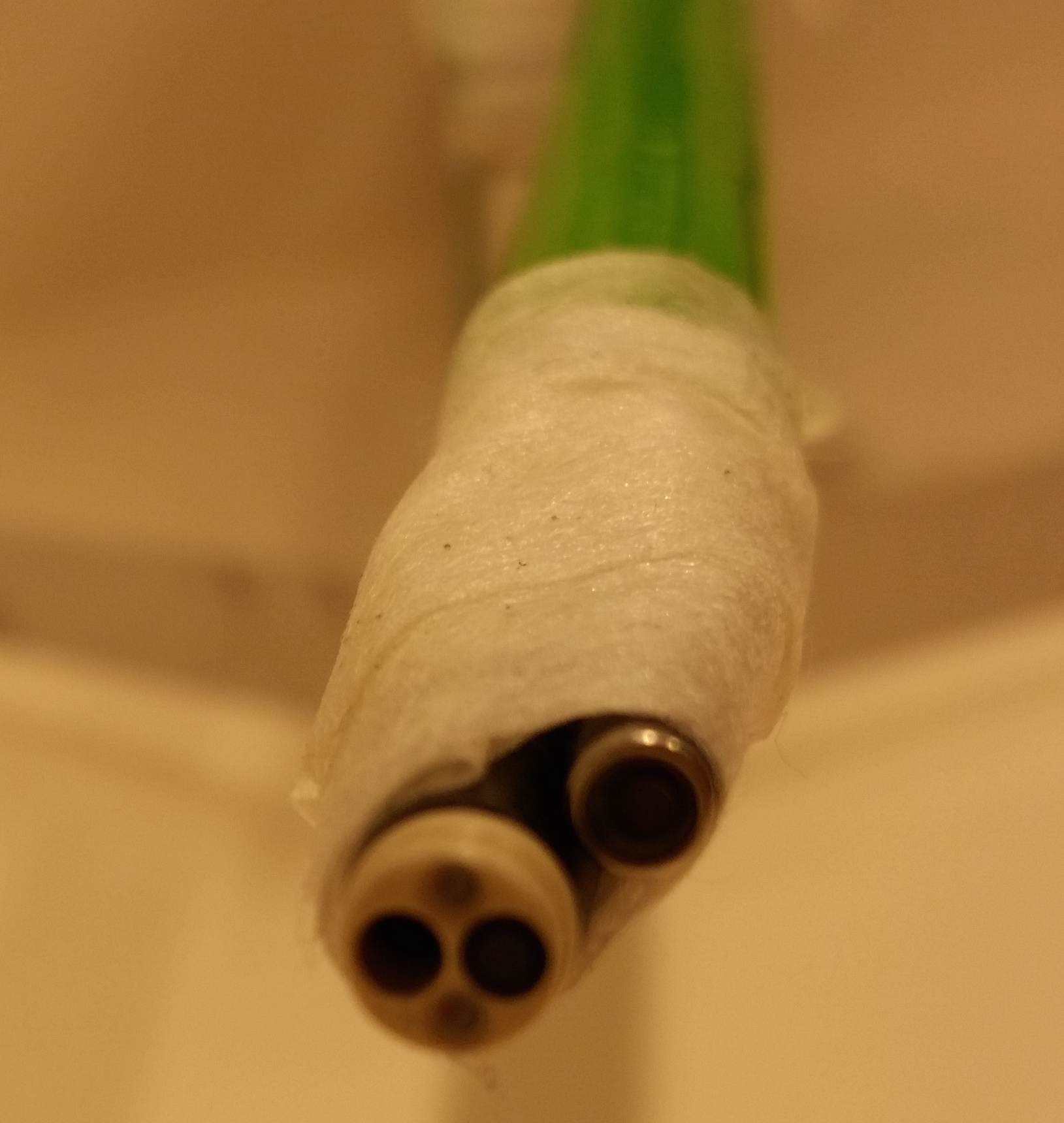 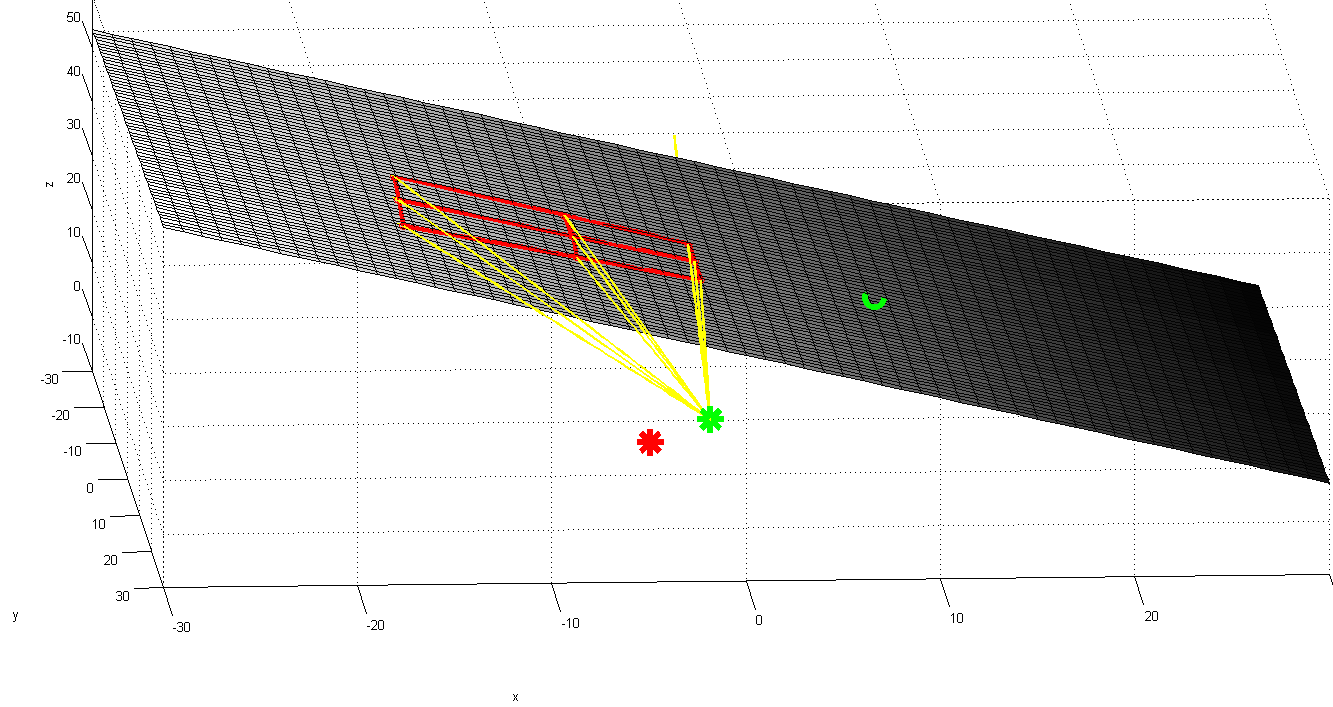